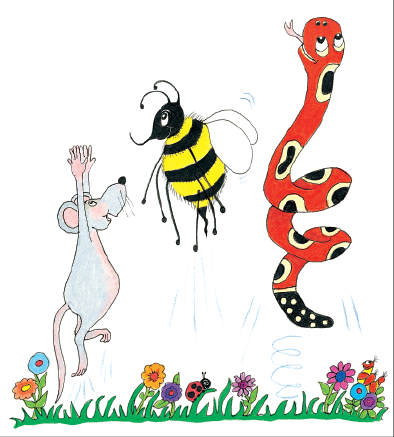 Jolly Grammar 1-29
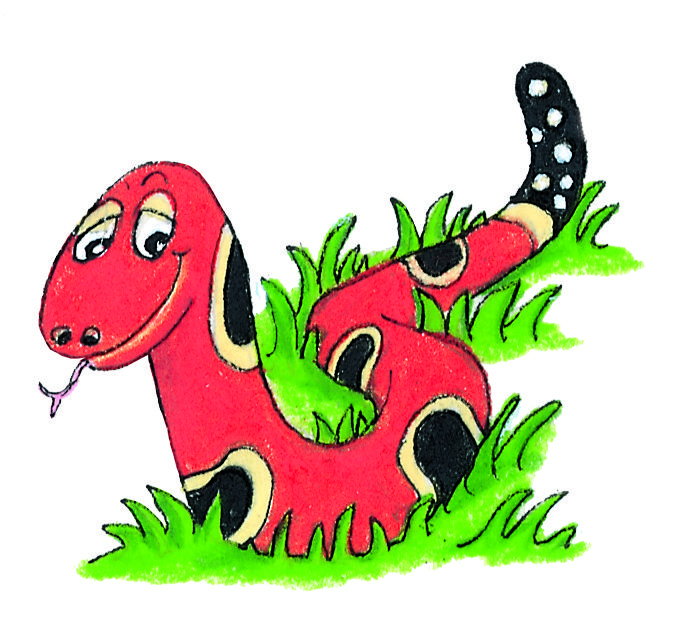 Spelling Test 28
jet
jet
 dig
jet
 dig
 help
jet
 dig
 help
 boy
jet
 dig
 help
 boy
 toy
jet
 dig
 help
 boy
 toy
6. enjoy
jet
 dig
 help
 boy
 toy
6. enjoy
7. annoy
jet
 dig
 help
 boy
 toy
6. enjoy
7. annoy
8. two
jet
 dig
 help
 boy
 toy
6. enjoy
7. annoy
8. two
9. four
jet
 dig
 help
 boy
 toy
6. enjoy
7. annoy
8. two
9. four
10.destroy
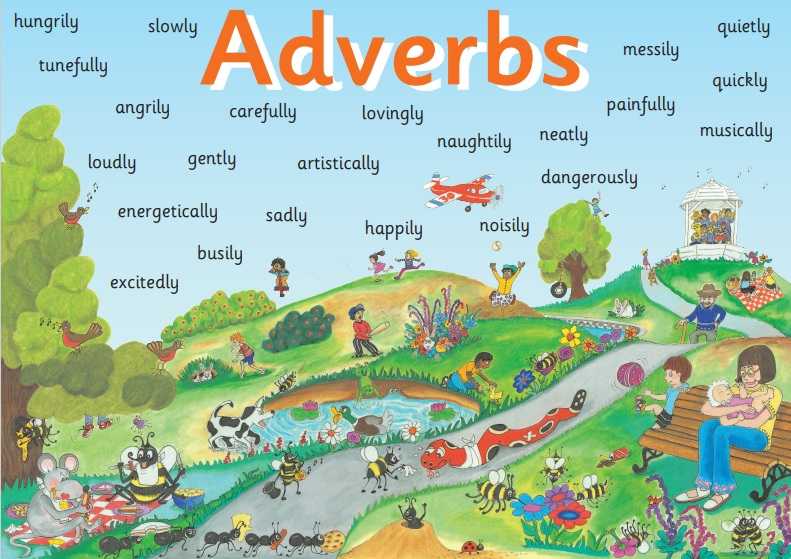 Bee’s Busy Day

Bee woke up  suddenly     ,
and traipsed  slowly  down
the hive to have breakfast.
She buzzed   loudly  as she
flew to the farm.  She	soon                                                
collected as much pollen as she
could, and flew  quickly  back to 
the hive.  She smiled  happily to
herself.  Bee, and her friends Inky
and Snake, had planned a day out.
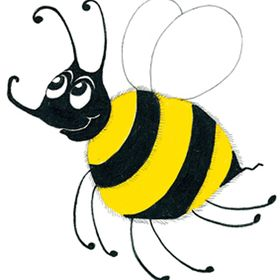 loudly
soon
suddenly
happily
quickly
slowly
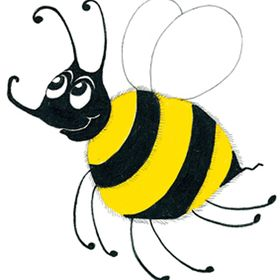 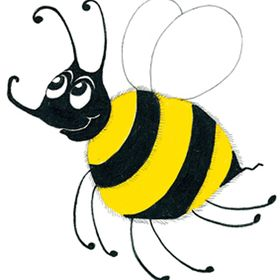 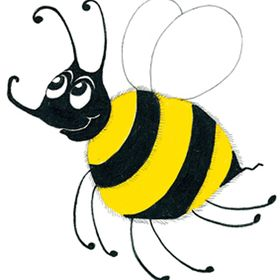 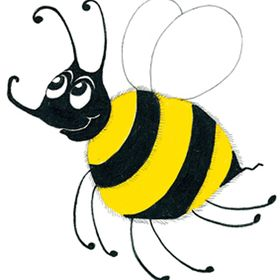 Let’s review 
Singular & Plural
Singular

 dog

 cat

 bird

 hat

 table
Plural
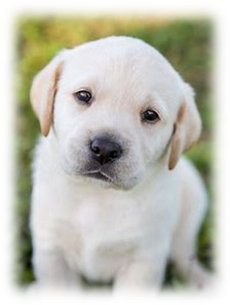 Singular

 dog

 cat

 bird

 hat

 table
Plural
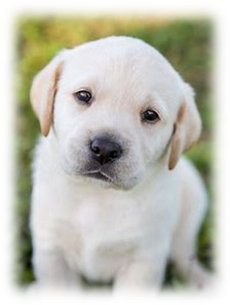 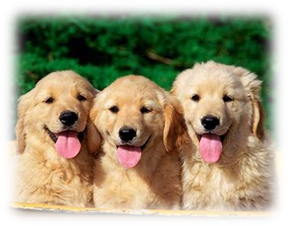 Singular

 dog

 cat

 bird

 hat

 table
Plural

 dogs
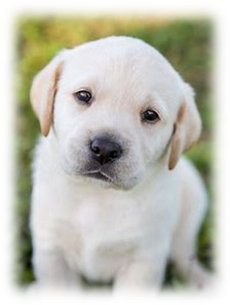 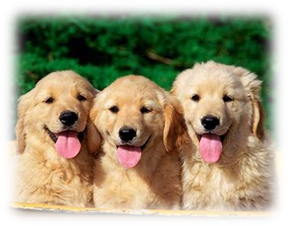 Singular

 dog

 cat

 bird

 hat

 table
Plural

 dogs

 cats
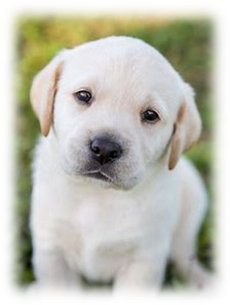 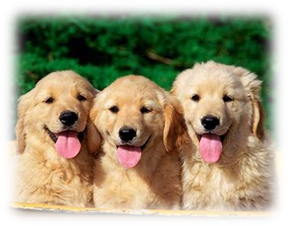 Singular

 dog

 cat

 bird

 hat

 table
Plural

 dogs

 cats

 birds
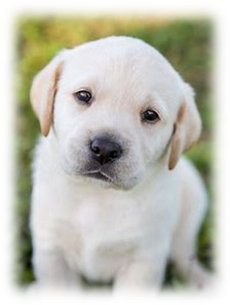 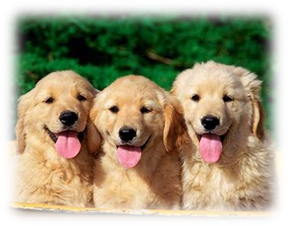 Singular

 dog

 cat

 bird

 hat

 table
Plural

 dogs

 cats

 birds

 hats
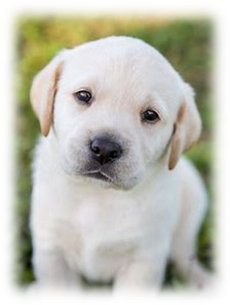 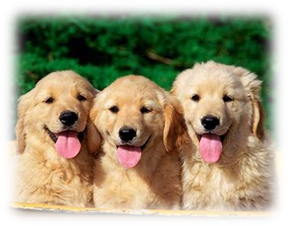 Singular

 dog

 cat

 bird

 hat

 table
Plural

 dogs

 cats

 birds

 hats

 tables
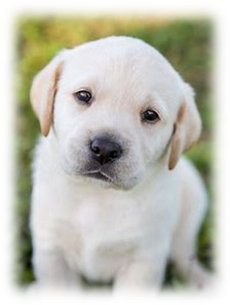 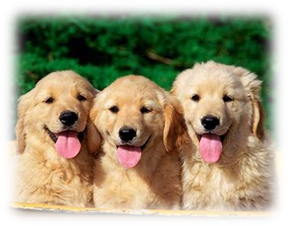 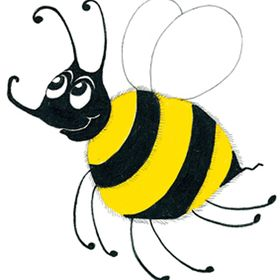 Let’s review 
Parts of speech
The dog barked loudly.
The dog barked loudly.

The cat walked slowly.
The dog barked loudly.

The cat walked slowly.
The dog barked loudly.

The cat walked slowly.
The dog barked loudly.

The cat walked slowly.
The dogs barked loudly.

The cats walked slowly.
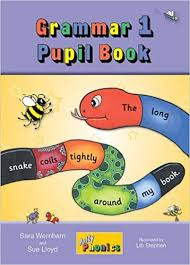 Activity Page:
singular
plural
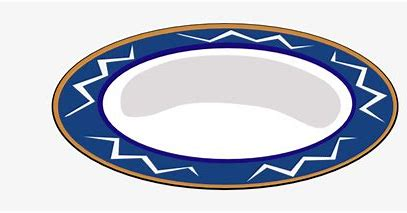 dish
 wish
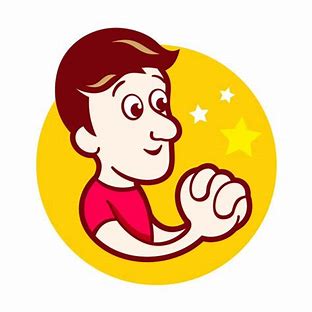 church
 catch
kiss
 class
fox
 box
singular
plural
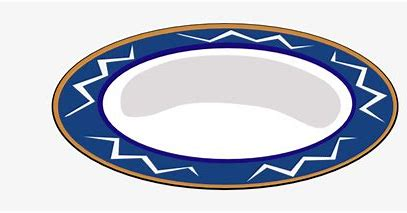 dish
 wish
dishes
 wishes
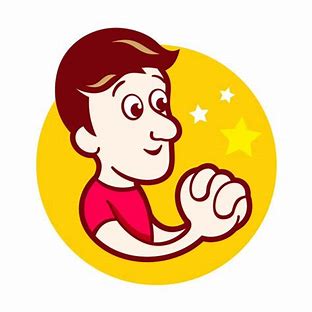 church
 catch
kiss
 class
fox
 box
singular
plural
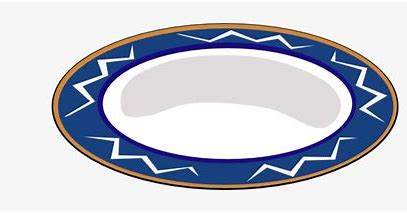 dish
 wish
dishes
 wishes
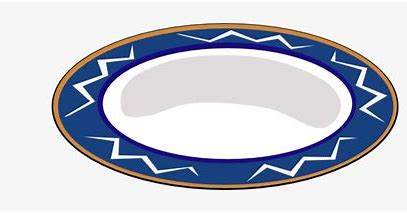 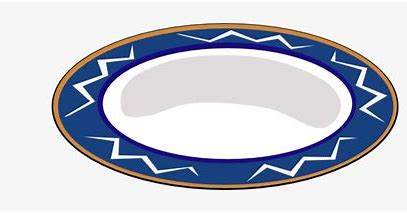 church
 catch
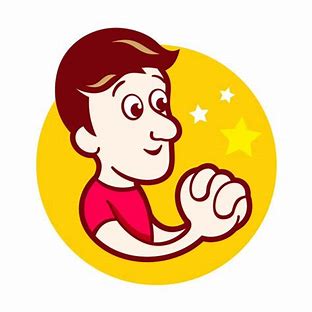 kiss
 class
fox
 box
singular
plural
dish
 wish
dishes
 wishes
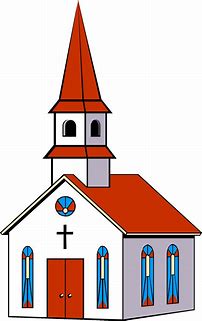 church
 catch
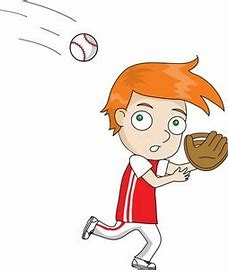 kiss
 class
fox
 box
singular
plural
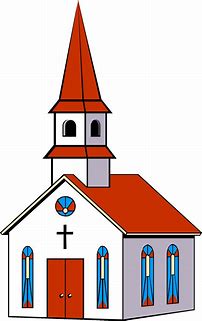 dish
 wish
dishes
 wishes
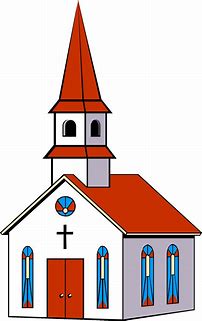 church
 catch
churches
 catches
kiss
 class
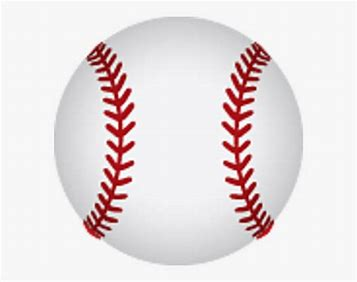 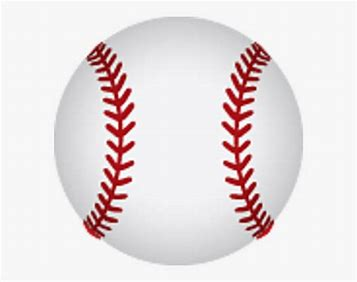 fox
 box
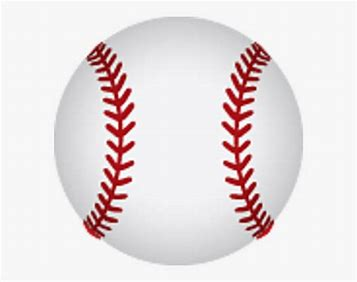 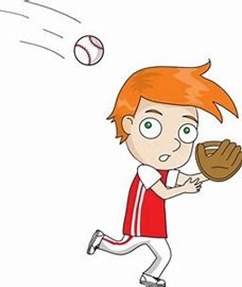 singular
plural
dish
 wish
dishes
 wishes
church
 catch
churches
 catches
kiss
 class
kisses
 classes
fox
 box
singular
plural
dish
 wish
dishes
 wishes
church
 catch
churches
 catches
kiss
 class
kisses
 classes
foxes
 boxes
fox
 box
singular
plural
dish
 wish
dishes
 wishes
sh
church
 catch
churches
 catches
kiss
 class
kisses
 classes
foxes
 boxes
fox
 box
singular
plural
dish
 wish
dishes
 wishes
sh
church
 catch
churches
 catches
ch
kiss
 class
kisses
 classes
foxes
 boxes
fox
 box
singular
plural
dish
 wish
dishes
 wishes
sh
church
 catch
churches
 catches
ch
kiss
 class
kisses
 classes
s
foxes
 boxes
fox
 box
singular
plural
dish
 wish
dishes
 wishes
sh
church
 catch
churches
 catches
ch
kiss
 class
kisses
 classes
s
foxes
 boxes
x
fox
 box
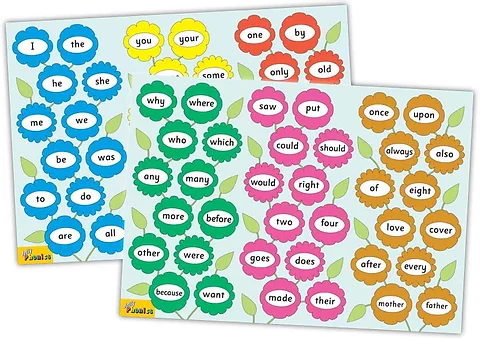 Tricky Words
5th set
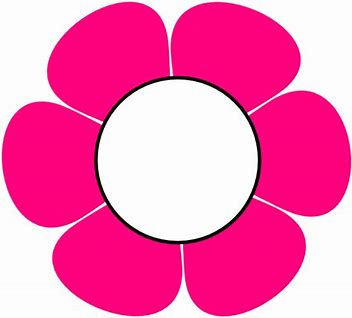 saw
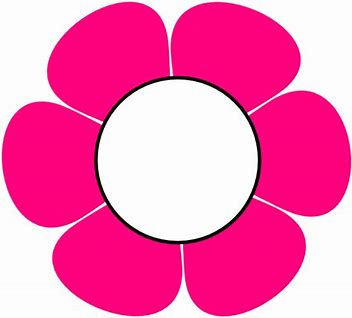 put
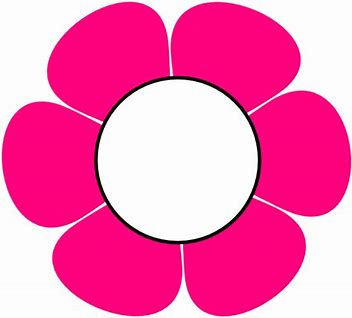 could
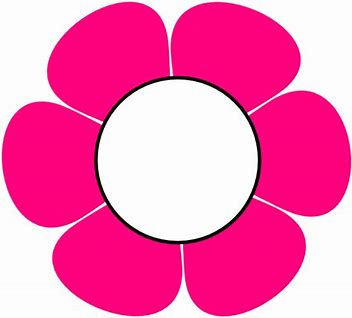 should
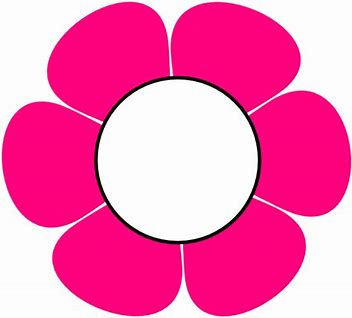 would
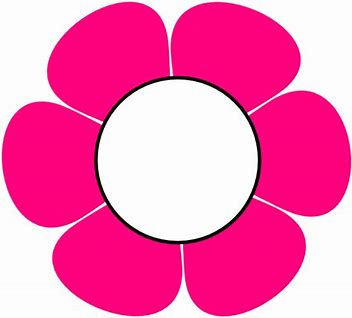 would
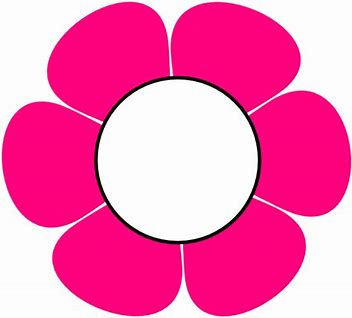 right
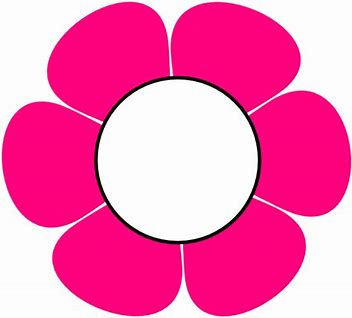 right
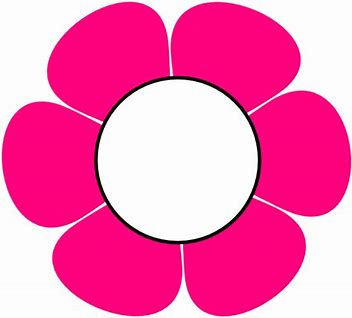 two
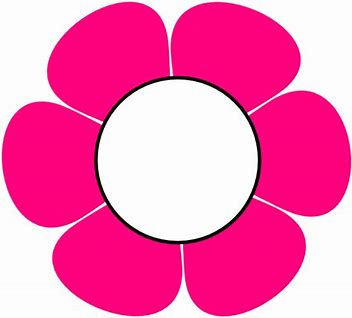 four
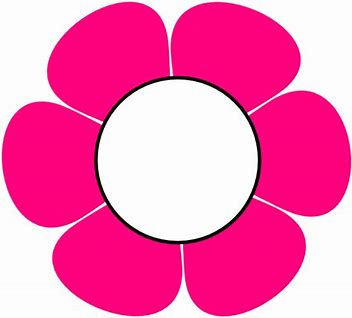 goes
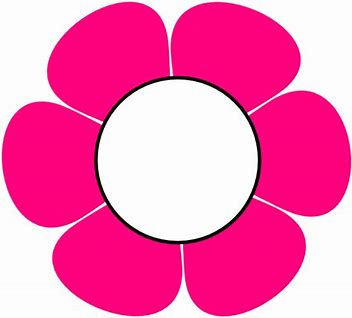 goes
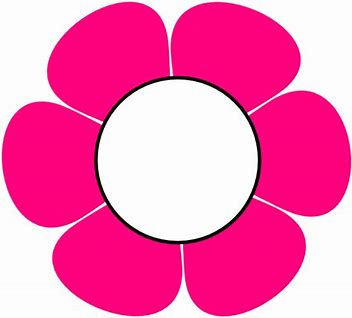 does
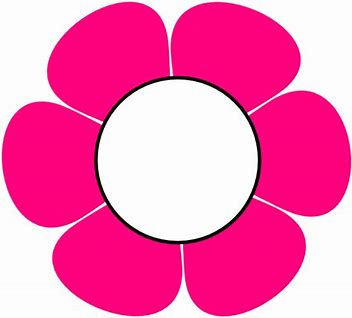 made
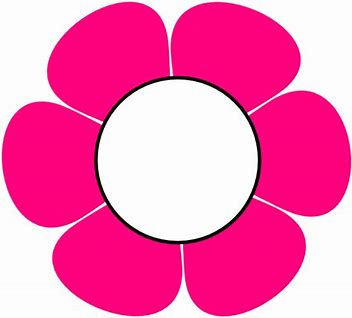 their
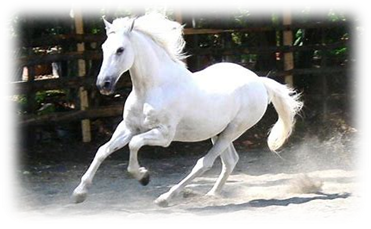 horse
/or/
for
sport
sort
fork
got
bun
belt
fork
storm
horse
forty
 goes
 does
morning
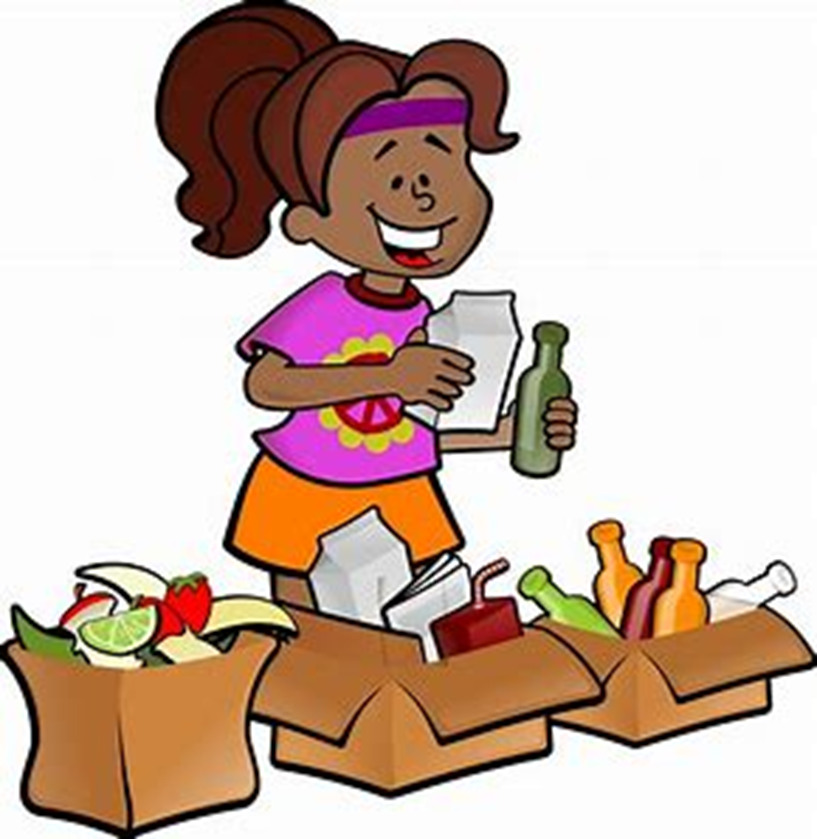 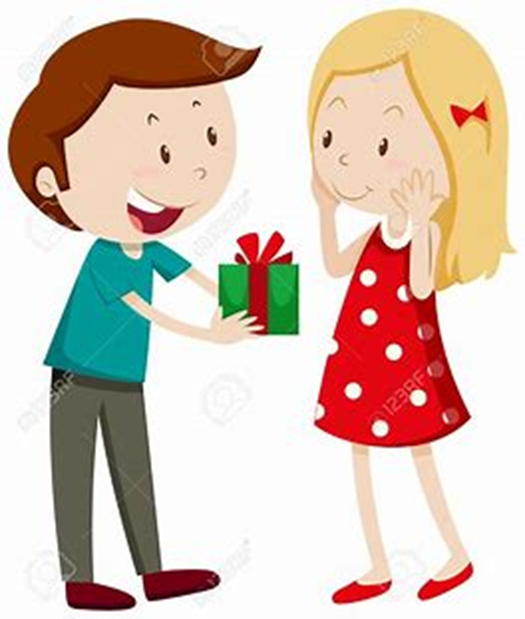 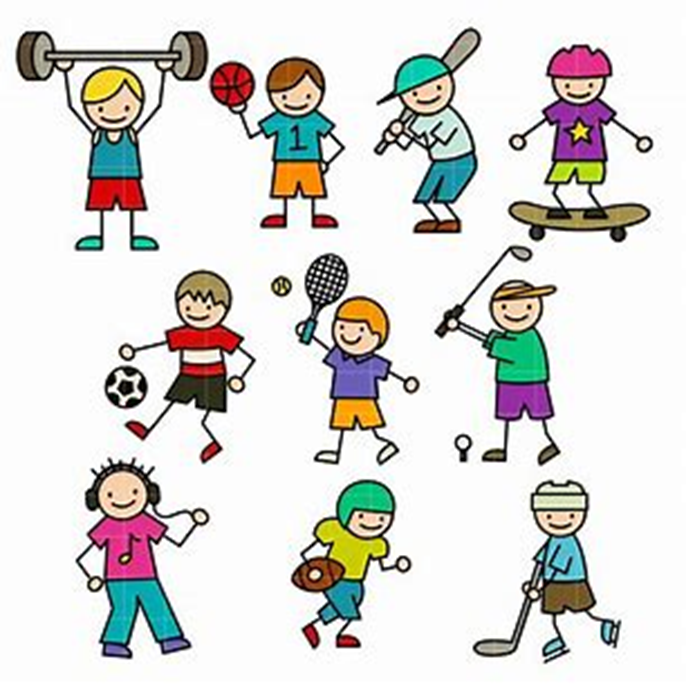 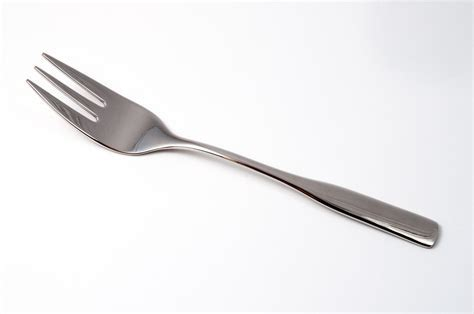 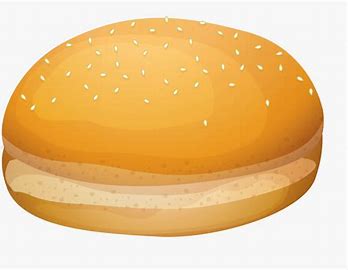 worn
storm
torch
horse
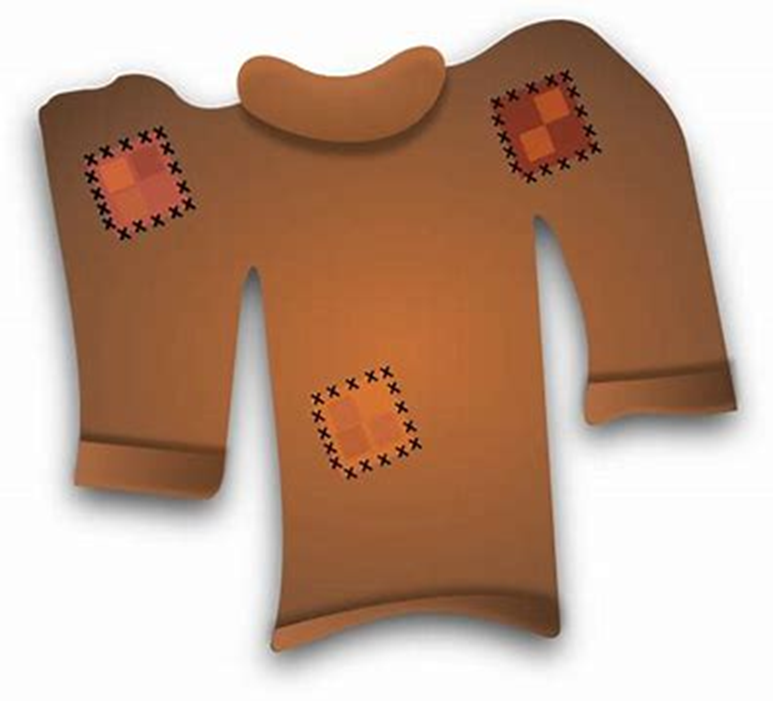 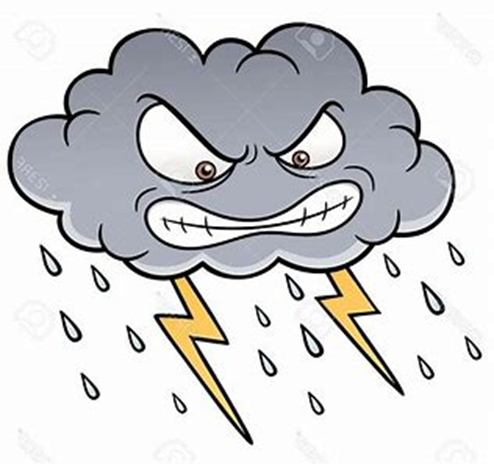 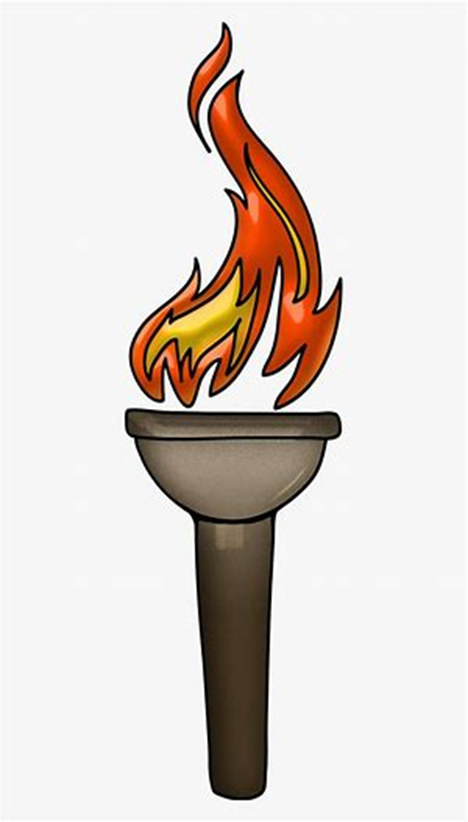 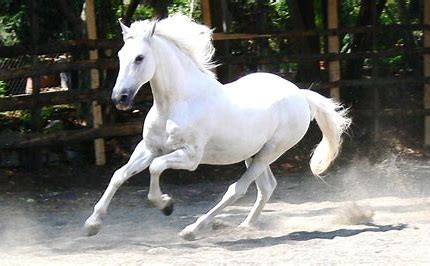 corn
forty
morning
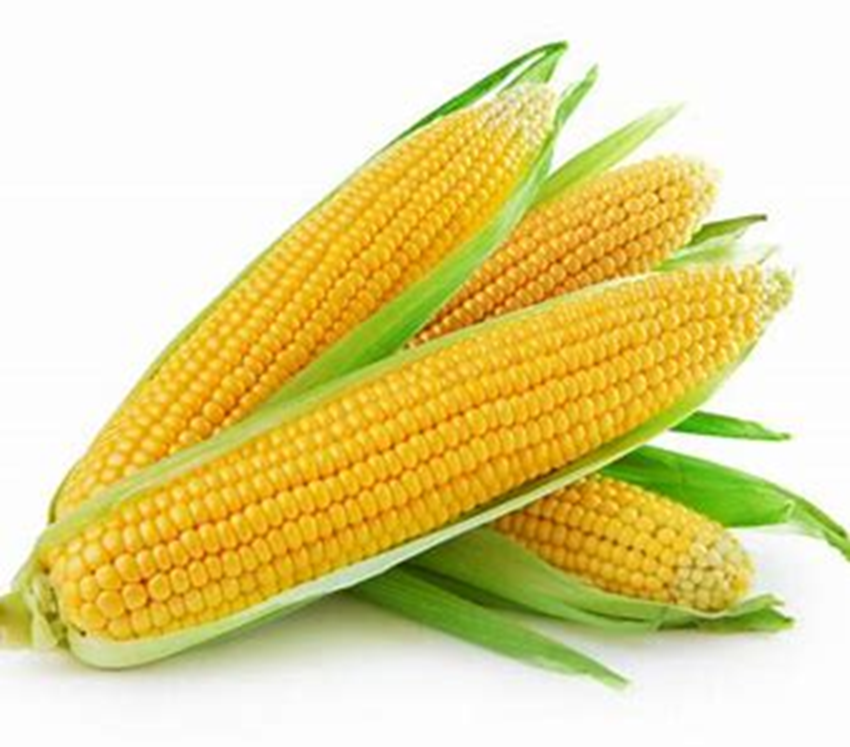 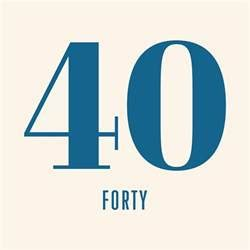 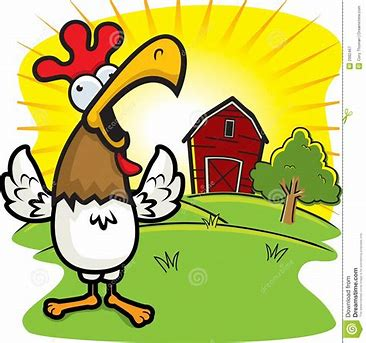 Activity page
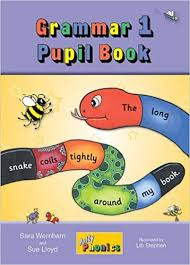 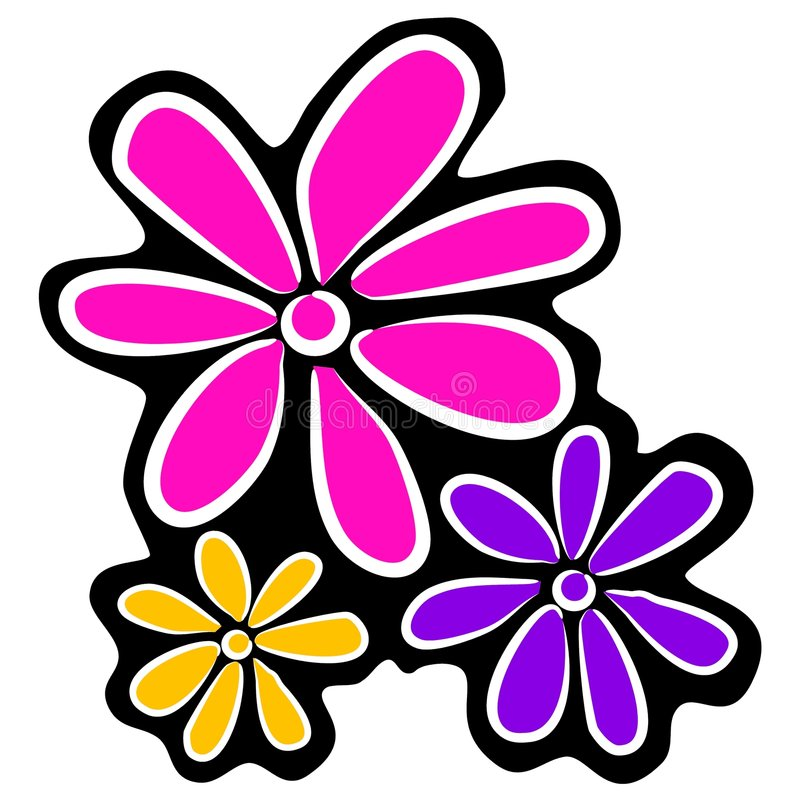 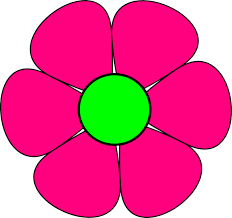 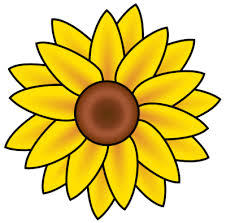 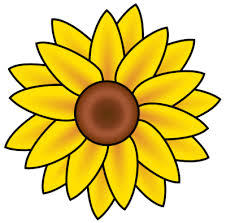 Dictation
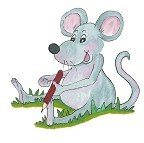 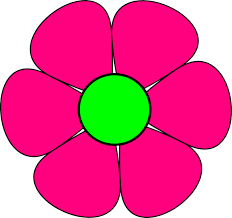 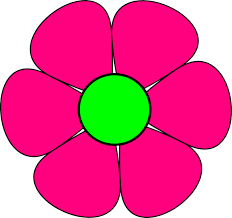 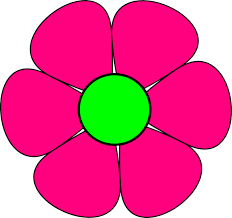 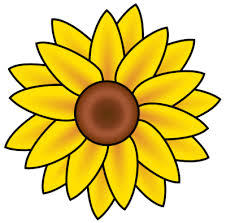 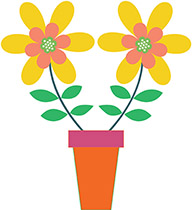 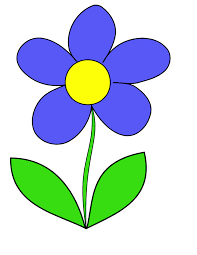 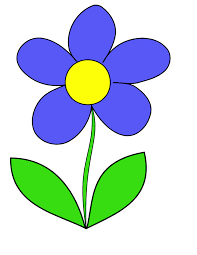 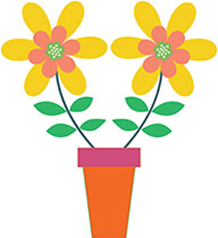 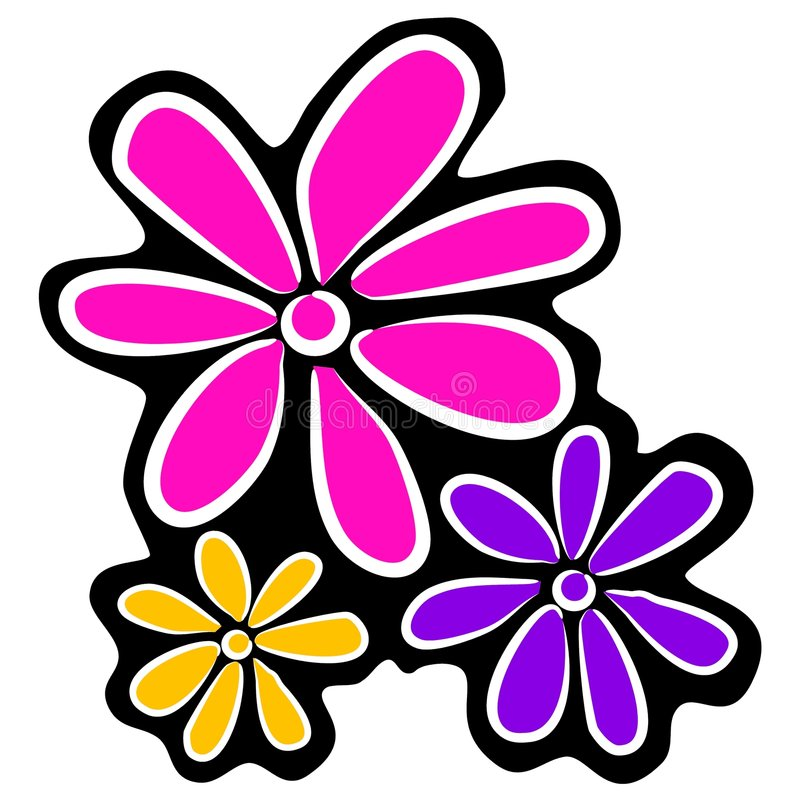 corn
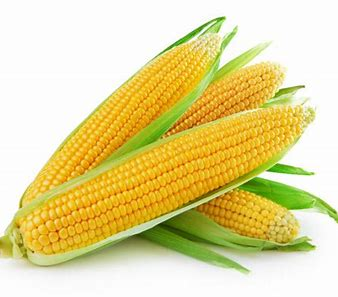 corn		2. sort
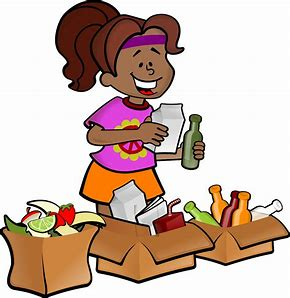 corn		2. sort  		3. worn
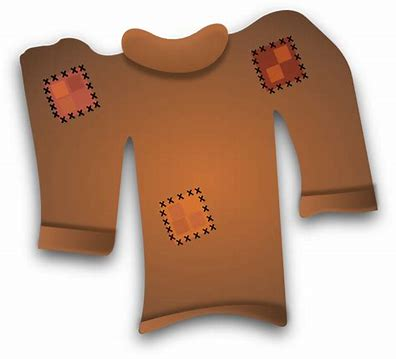 corn		2. sort  		3. worn 
4.torch
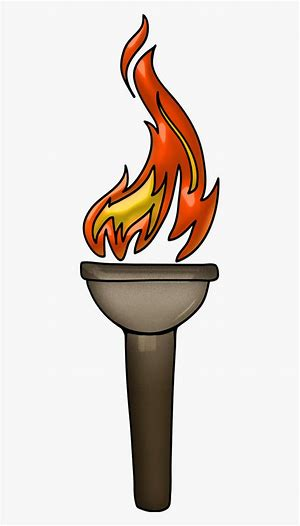 corn		2. sort  		3. worn 
4.torch		5.for
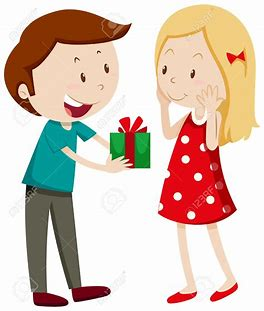 corn		2. sort  		3. worn 
4.torch		5.for		 	6. sport
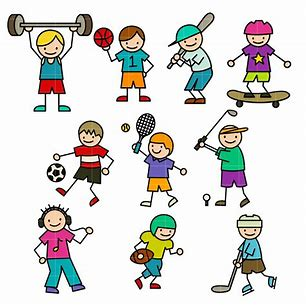 corn		2. sort  		3. worn 
4.torch		5.for		 	6. sport 

7. We cut the corn.
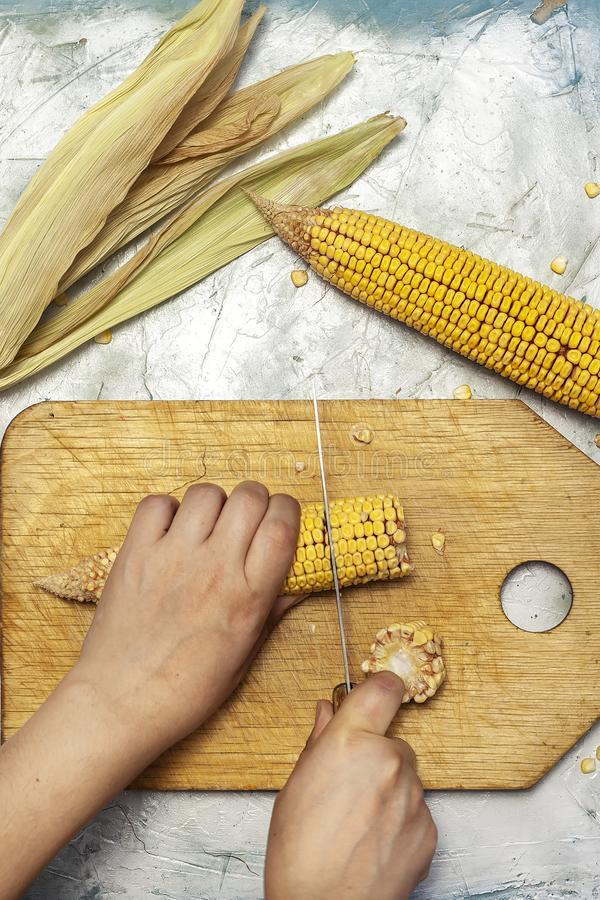 corn		2. sort  		3. worn 
4.torch		5.for		 	6. sport 

7. We cut the corn.

8. She is good at sports.
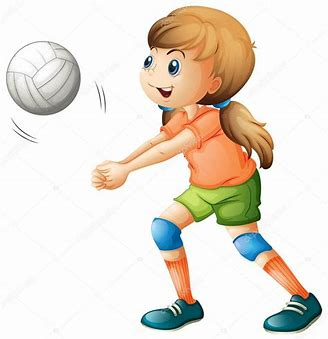 corn		2. sort  		3. worn 
4.torch		5.for		 	6. sport 

7. We cut the corn.

8. She is good at sports.

9. There was a storm this morning.
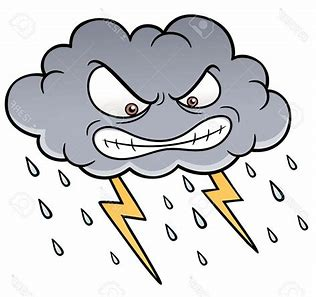 Homework
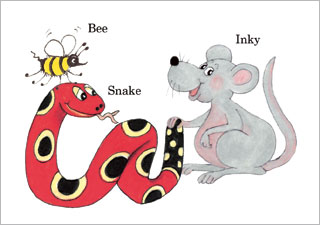 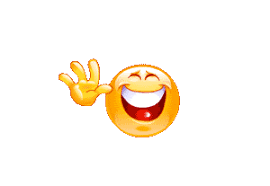 Thank you!See you next time.
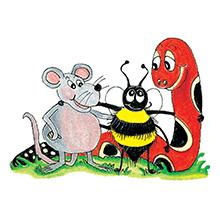